SMARTER Planning
The Emergency Room
 Doing Diagnosis
Are my enhancements working?
How well can students answer critical questions?
Are my critical questions really critical?
 Doing Prescription
Do need to re-teach or revise?
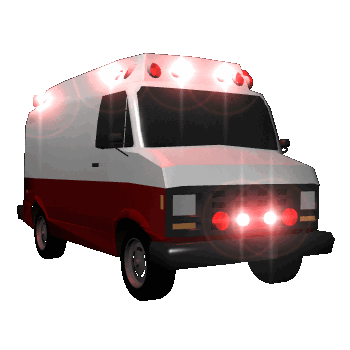 SMARTER Planning
The Emergency Room

 Doing Diagnosis & Prescription
Evaluate Mastery 

	“Are my enhancements working?”

   “Do I need to re-teach or revise?”
Reevaluate Critical Outcomes 

	“How well can students answer the critical questions?” 

	“Are my critical questions really 	critical?”

	“Did they learn what I expected?”